Презентация к уроку «Все действия с десятичными дробями»
Презентацию подготовила учитель  I кв. категории
 МКОУ «Краснооктябрьская СОШ»    Щукина Е. Н.
Все действия с десятичными дробями.
«Число, выраженное десятичным                                                                                                              знаком, прочтет и немец, и русский, и                                                                                         араб, и янки одинаково».                                                                                                                               
     ( Д. Менделеев)
систематизировать знания учащихся;
 развивать внимание, память, вычислительные навыки;
 воспитывать коммуникативные качества личности.
Цели урока:
Сложение и вычитание.
Умножение десятичных дробей.
Умножение на 10, 100, 1000,…
Умножение на 0,1; 0,01; 0,001;…
Деление на десятичную дробь.
Деление на 10, 100, 1000,…
Деление на 0,1; 0,01; 0,001;…
Правила выполнения действий над десятичными дробями
Ну-ка в сторону карандаши!Ни бумажек, ни ручек, ни мела!Устный счет! Мы творим это делоТолько силой ума и души
М-3,4
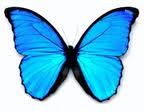 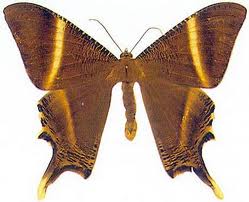 Х-100
6,8:2=

10,5:5=

80,64:8=

0,3:6=

2,4:4=

40:0,4=
3,4         М


2,1          О

10,08       Н


0,05          А

0,6            Р


100          Х
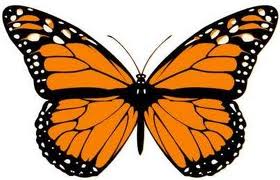 О-2,1
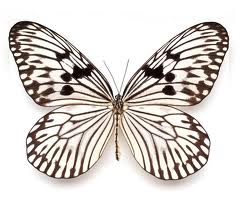 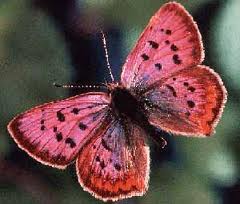 Е-0,5
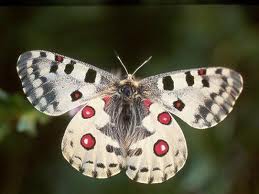 А-0,05
Н-10,08
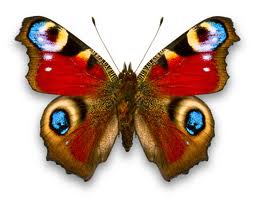 Д-10,8
К-

     1,8
Ф-2,5
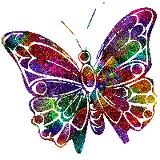 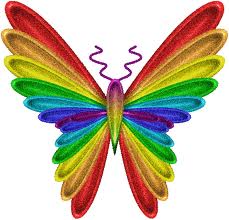 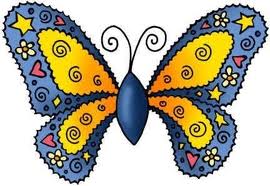 Р-0,6
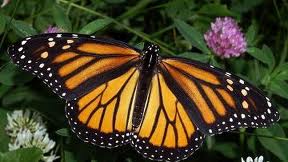 Бабочка МОНАРХ
Решите примеры и расшифруйте фразу
1 группа:    3,5∙(8,68+1,136)-135,531:33,3
2 группа:    39,072:9,6+(55,4-17,66):6,8
3 группа:    (8,94+9,39):(7,57-1,4∙2,05)
4 группа:   10,79:8,3-(5-0,56):3,7
Ответы к действиям:
9,816-учиться                                                      30,286-пригодится 
18,33-потехе                                                       1,3-науки
5,55-рукам                                                           2,87-время
4,44-муки                                                            34,356-грамоте
4,7-час                                                                 1,2-без
4,07-всегда                                                         9,62-язык
0,1-нет                                                                3,9-делу
37,74-болтает                                                   4,07-мешает
Язык болтает,  рукам мешает.
Делу время – потехе час.
Грамоте учиться, всегда пригодится.
Без муки нет науки.
пословицы
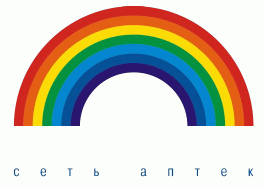 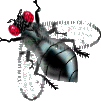 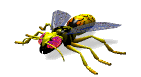 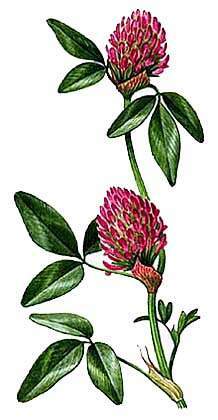 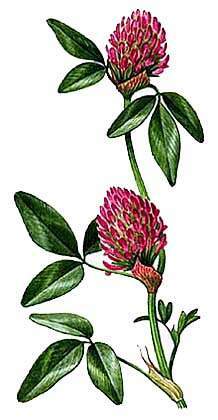 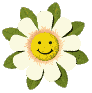 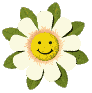 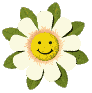 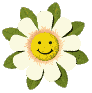 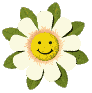 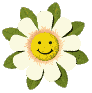 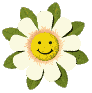 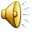 Выполните тест 1 и 3 группы                                2 и 4 группы
1.Выполните деление: 0,136:0,1.
а) 13,6 ;            б) 1,36 ;           в) 0,0136;   г) другой ответ.
2.Выполните деление: 14,75:2,5.
а) 59;                 б) 0,59;           в) 5,9;          г) другой ответ.
3.Решите уравнение: 8 · х=0,16.
а) 0,02;             б) 13,7;            в) 14,7;       г) другой ответ.
 4.Длина комнаты 4,2 м, а ширина 3,3 м. Найдите площадь комнаты.
а) 12,86 м²;              б) 1,286 м²;           в)13,86 м²;         г)другой ответ.
5.Выберите из данных чисел наибольшее :
а) 14,5 · 2,1;   б) 2,1 ·14,1 ;    в) 1,9 ·14,1 .
1.Выполните деление : 5,339: 0,001 .
а) 533,9 ;            б) 5339 ;           в) 0,0053339;          г) другой ответ.
2.Выполните деление: 1,247:2,9.
а) 4,3;                 б) 0,43;           в) 4,3;        г) другой ответ.
3.Решите уравнение: 12 · х=2,4.
а) 5;                    б) 0,25;            в) 50;        г) другой ответ. 
4.Длина комнаты 4,1 м, а ширина 2,9 м. Найдите площадь комнаты.
а) 11,89 м²  ;             б) 118,9 м²  ;       в)12,73 м² ;  г)другой ответ.
5.Выберите из данных чисел наименьшее:
а) 3,5 · 2,32 ;         б) 3,5 · 4,1 ;     в) 2,32 · 2,1
Ответы к тесту «Деление и умножение десятичных дробей».
Для сообразительных
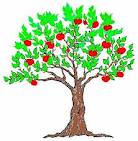 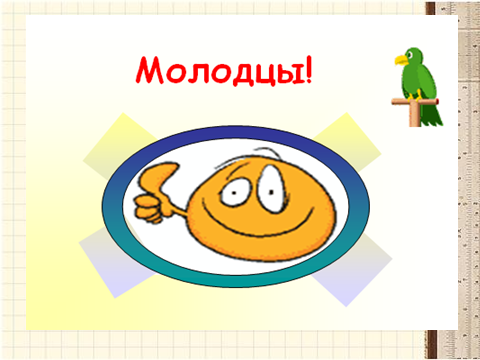 Спасибо за урок!